Interkulturní marketing
18. říjen 2024
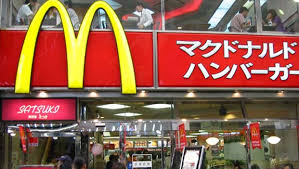 GLOBALIZATION
a set of interrelated economic, ideological, technological and cultural changes 
Globalisation is the growing interdependence of countries worldwide through the increasing volume and variety of cross-border transactions in goods and services and of international capital flows, and through the more rapid and widespread diffusion of technology. (IMF)
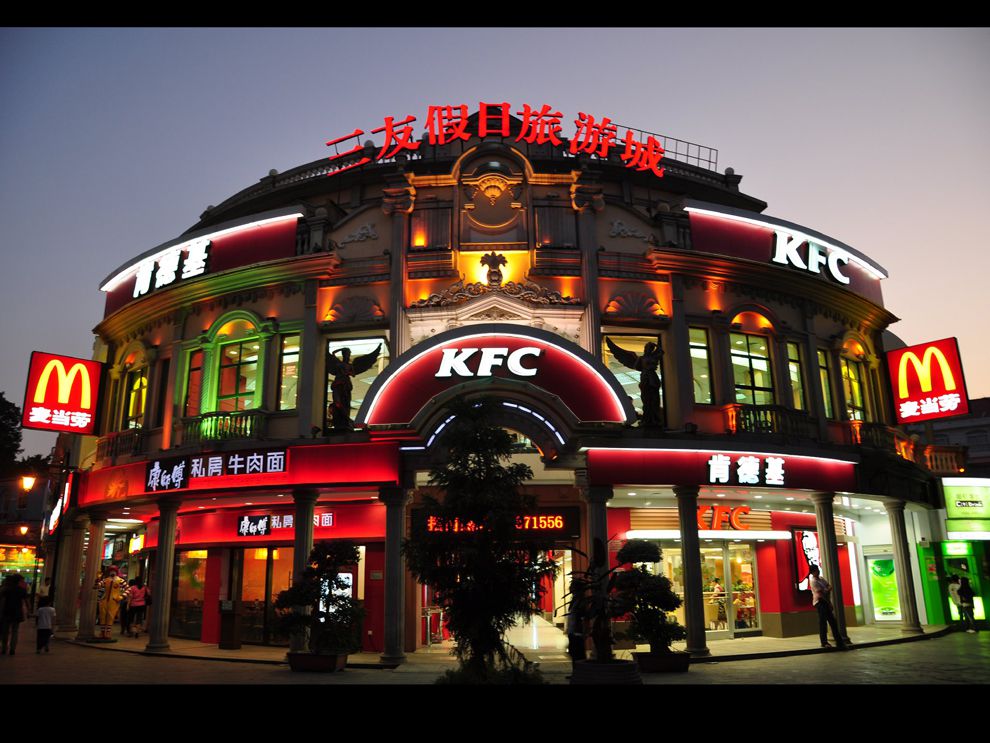 GLOBALIZATION
a set of interrelated economic, ideological, technological and cultural changes 
Globalisation is the growing interdependence of countries worldwide through the increasing volume and variety of cross-border transactions in goods and services and of international capital flows, and through the more rapid and widespread diffusion of technology. (IMF)
the alignment of consumer needs worldwide and the idea of a global consumer?
there is little doubt that the globalization of competition is driven by decreasing trade barriers and increasing global supply or economies of scale, rather than by the homogenization of consumer preferences
INTERNATIONAL MARKETING
Numerous strategic orientations of how companies should penetrate foreign markets 
According to Kotler et al. (2007), companies entering international market can decide between two basic strategic approaches: (a) standardization - implementation of domestic marketing mix to international markets; and (b) adaptation - marketing mix adaptation based on the target market requirements under its cultural conditions to achieve improved competitiveness.

Theoretical approaches that mainly use standardization are global marketing and euromarketing.
Theoretical approaches using adaptation are intercultural and local marketing.
INTERNATIONAL MARKETING
Global marketing
 the company perceives the world (including its home market) as one market and segmentation is not focused on national borders anymore.
 global marketing does not mean that the company has to enter every market in the world. The decision to enter the foreign market depends on company’s resources and the nature of threats and opportunities of the respective market. 
 which companies are global?
INTERCULTURAL MARKETING
the approach of intercultural marketing is equally based on globalization as well as localization. 
 the basic principle is to adapt the product and the marketing strategy to various local customer needs, but still having the global strategy in mind.
 it is trying to find the balance in differences across cultures that require local adaptation and similarities of those cultures which enable the company to have the profit thanks to economy of scale. 
 Think global, act local
 ethno-marketing – focus on cultural differences that appear within a country
INTERCULTURAL MARKETING
How to adapt particular elements of marketing mix according to local taste: 

Product
Price
Distribution
Communication
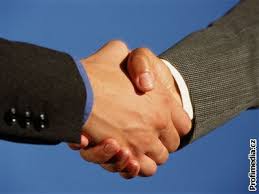 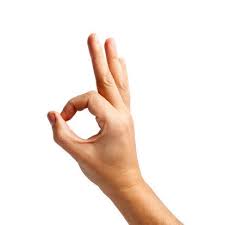 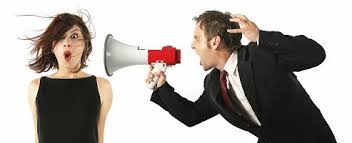 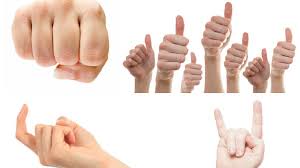 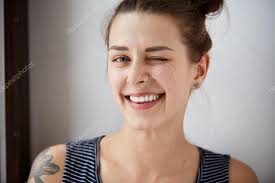 Communication
From Latin communicare
social (interpersonal) communication is usually described using communication models. Laswell's communication model contains five basic questions and answers:
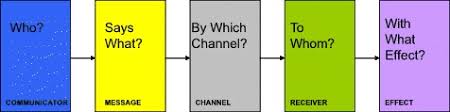 Communication
Communication
Coding and decoding
The communication process is affected by the communication noise and the context. 
4 types of communication context - physical, cultural, socio-psychological and temporal. The cultural context includes the lifestyle, beliefs, values, behaviors
Intercultural communication
Intercultural communication refers to the communication between people from two different cultures (Chen & Starosta, 1998:28)
Intercultural communication is a symbolic, interpretive, transactional, contextual process, in which people from different cultures create shared meanings (Lustig & Koester, 2007:46)
Intercultural communication refers to the effects on communication behavior, when different cultures interact together. Hence, one way of viewing intercultural communication is as communication that unfolds in symbolic intercultural spaces (Arasaratnam, 2013:48)
Intercultural communication
verbal/nonverbal
direct/indirect
formal/informal
While we communicate our thoughts primarily through verbal symbols, body language often unconsciously expresses our emotions and feelings. This is a very universal cultural means of communication.
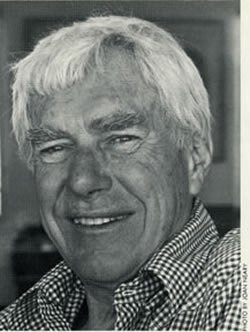 Low- vs high-context cultures
Edward Hall (1976)
His distinction of low-context and high-context cultures is probably the most useful concept for understanding cultural differences in (business) communication 
differences in communication styles
Case 1:
Mr. Browning: Since we have a few minutes left in our meeting, I’d like to bring up the subject of Yamada distributors.
Mr. Otomo: Yamada? What about them?
Mr. Browning: Well, I don’t think any of us are that pleased with their services. I think we should find a new distributor. I’ve heard that Inoue Company is quite good. 
Mr. Otomo: I wonder what others think. Have you discussed this with anyone else? 
Mr. Browning: Not really. That’s why I’m bringing it up now, to get your opinions. 
Mr. Otomo: Yes, we should get other people’s opinions before we decide.
Mr. Browning: Good. So what do you think, Otomo-san? 
Mr. Otomo: I couldn’t really say.
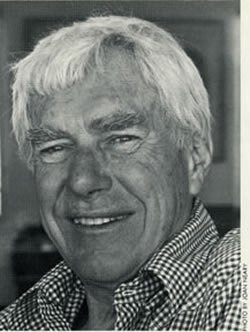 Low- vs high-context cultures
importance of context – different cultures use different ‘amounts’ of context (information that surrounds an event; it is connected with the meaning of that event)
In high-context communication, the message cannot be understood without a great amount of background information. Low-context communication clarify more of the information explicitly in the message
High context cultures
high-context communication or message is one in which most of the information is either in the physical context or internalised in the person, while very little is in the coded, explicit, or transmitted part of the message (Hall 1976)
messages are both spoken and read between the lines. Messages are often implied but not plainly expressed.
communication is indirect, ambiguous, reserved, layered and understated
non-verbal aspects of communication are of a greater importance than the verbal aspects.
Law context cultures
https://www.youtube.com/watch?v=1vgRBENL5es
Law- vs high-context cultures
HC vs LC cultures
Relationships - in HC cultures, they depend on trust, build up slowly, and are stable. How things get done, in business as well, depends on relationships with people and attention to group proces. In LC cultures relationships begin and end quickly, and things get done by following procedures and paying attention to the goal.
HC cultures are avoiding disagreement (personally threatening) x LC cultures (diagreement is depersonalized)
Politeness (asking questions)
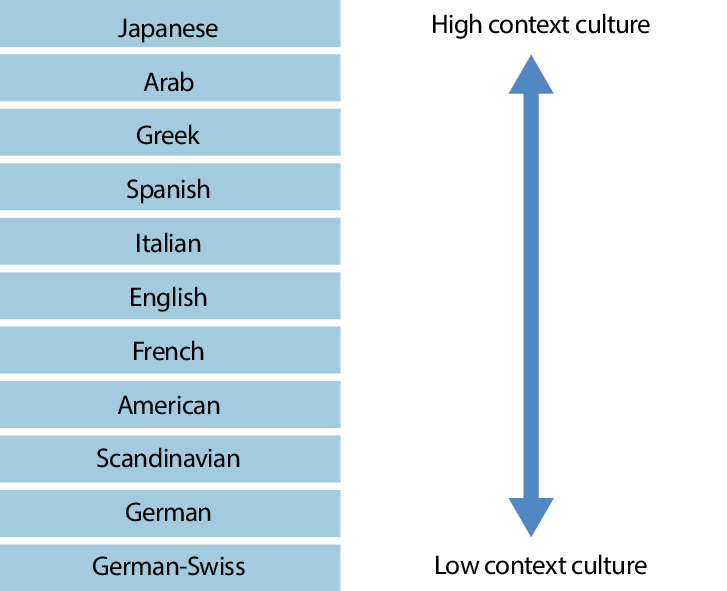 CULTURES ACCORDING TO HALL
High vs law context cultures
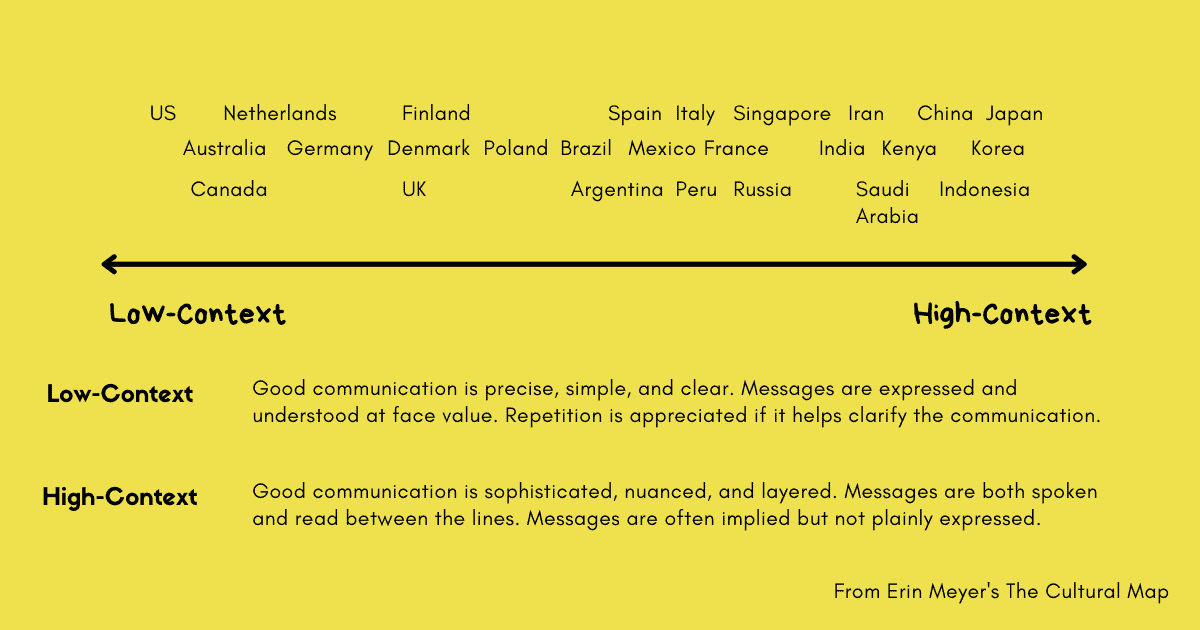 High vs low context cultures
Implications for business communication
LC cultures – written instructions, emoloyee manuals
HC cultures - company norms are communicated personally, close personal supervision is essential 
Western contracts are thorough, once a contract is signed, there is no flexibility in the terms unless both partiers agree to renegotiate 
In HC countries a written contract may be more a memorandum of understanding than a real legal document; the terms are vague, room for adjustment as the situation develops. People are more likely to rely on a existing trust relationship than a legal system. 
the idea of a contract itself is central only in certain cultures, especially those historically influenced by the Middle East 
Confucian culture – doing business is primarily about developing personal relationships. These can be based on family or clan connections, or on relationships of mutual obligation popularly known as guānxì
Implications for business communication
HC cultures negotiations – indirect speech, a desire to save face or otherwise avoid giving offense (meaning of „yes“, „maybe“, „we will think about it“, „silence“, desire to „save face“)
business meetings serve different purposes in different parts of the world – in low-context cultures they provide an occasion for the company to consider pros and cons and even arrive at a decision. In high-context cultures, deliberation and decision-making tend to take place behind the scenes and at upper levels. A meeting might be an occasion to announce and explain the decision. 
the concept of negotiation itself may be problematic in a relationship-based culture (confrontation that undermines harmony)
Case 1:
Mr. Browning: Since we have a few minutes left in our meeting, I’d like to bring up the subject of Yamada distributors.
Mr. Otomo: Yamada? What about them?
Mr. Browning: Well, I don’t think any of us are that pleased with their services. I think we should find a new distributor. I’ve heard that Inoue Company is quite good. 
Mr. Otomo: I wonder what others think. Have you discussed this with anyone else? 
Mr. Browning: Not really. That’s why I’m bringing it up now, to get your opinions. 
Mr. Otomo: Yes, we should get other people’s opinions before we decide.
Mr. Browning: Good. So what do you think, Otomo-san? 
Mr. Otomo: I couldn’t really say.
Implications for business communication
MR. DÍAZ: It looks like some of us are going to have to be here on Sunday to host the client visit. 
MR. CHEN: I see. 
MR. DÍAZ: Can you join us on Sunday?
 MR. CHEN: Yes, I think so. 
MR. DÍAZ: That would be a great help. 
MR. CHEN: Yes, Sunday is an important day. 
MR. DÍAZ: In what way? 
MR. CHEN: It’s my daughter’s birthday. 
MR. DÍAZ: How nice. I hope you all enjoy it. 
MR. CHEN: Thank you. I appreciate your understanding.

Díaz laughs about the situation now. “I was quite certain he had said he was coming,” Díaz says. “And Mr. Chen was quite certain he had communicated that he absolutely could not come because he was going to be celebrating his daughter’s birthday with his family.”
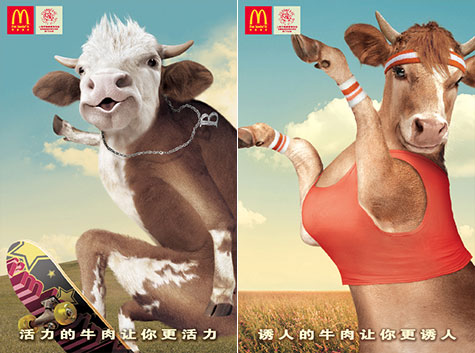 Explicit vs. implicit
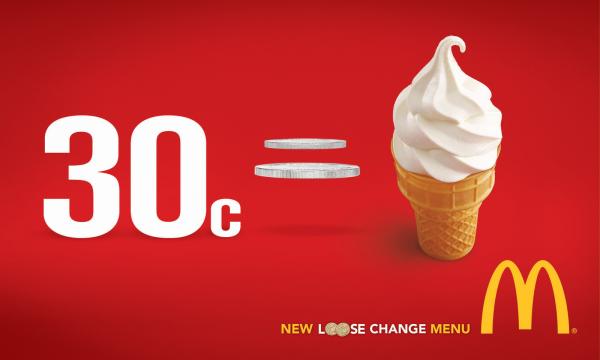 High vs. Low context – online communication
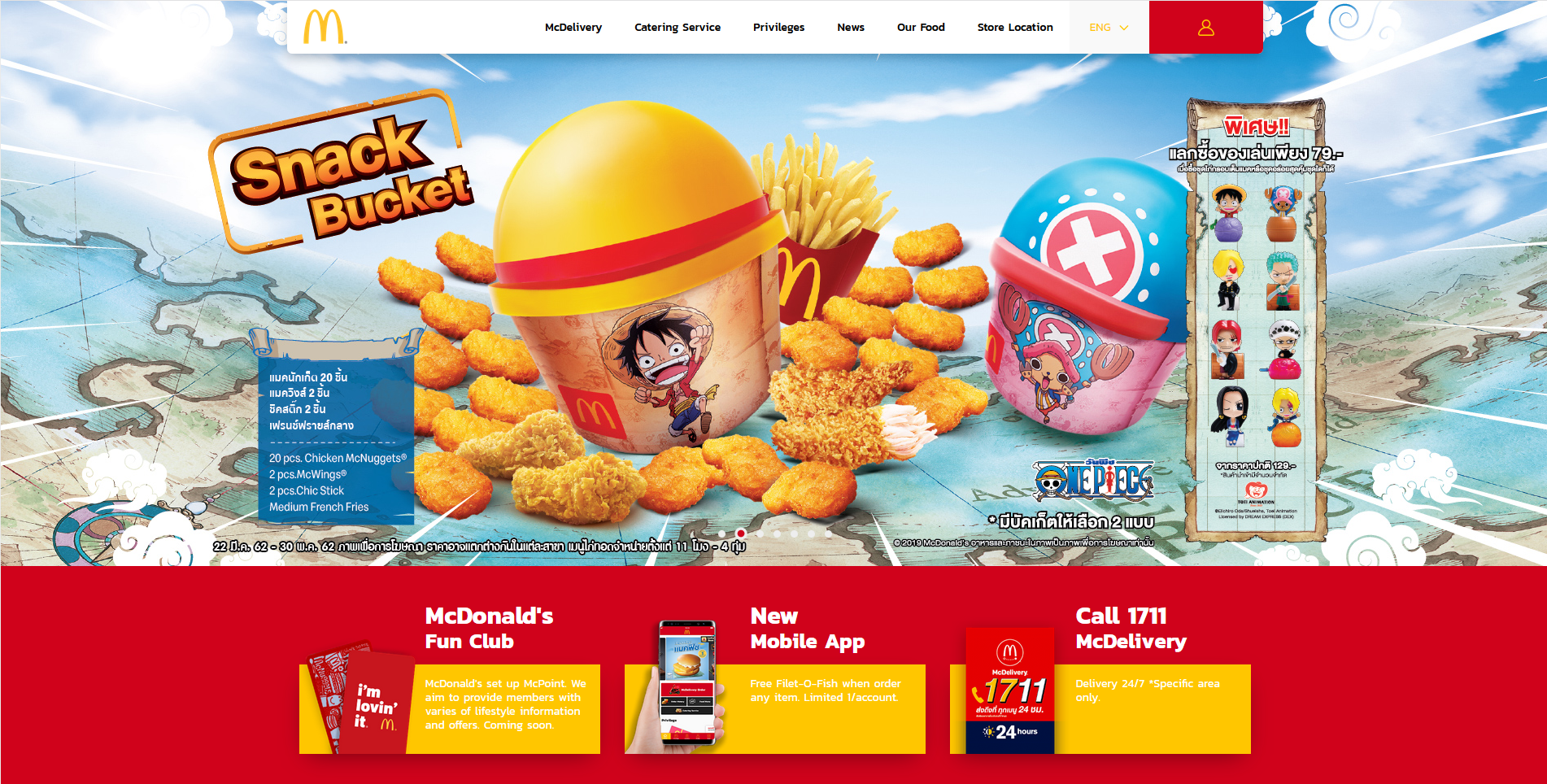 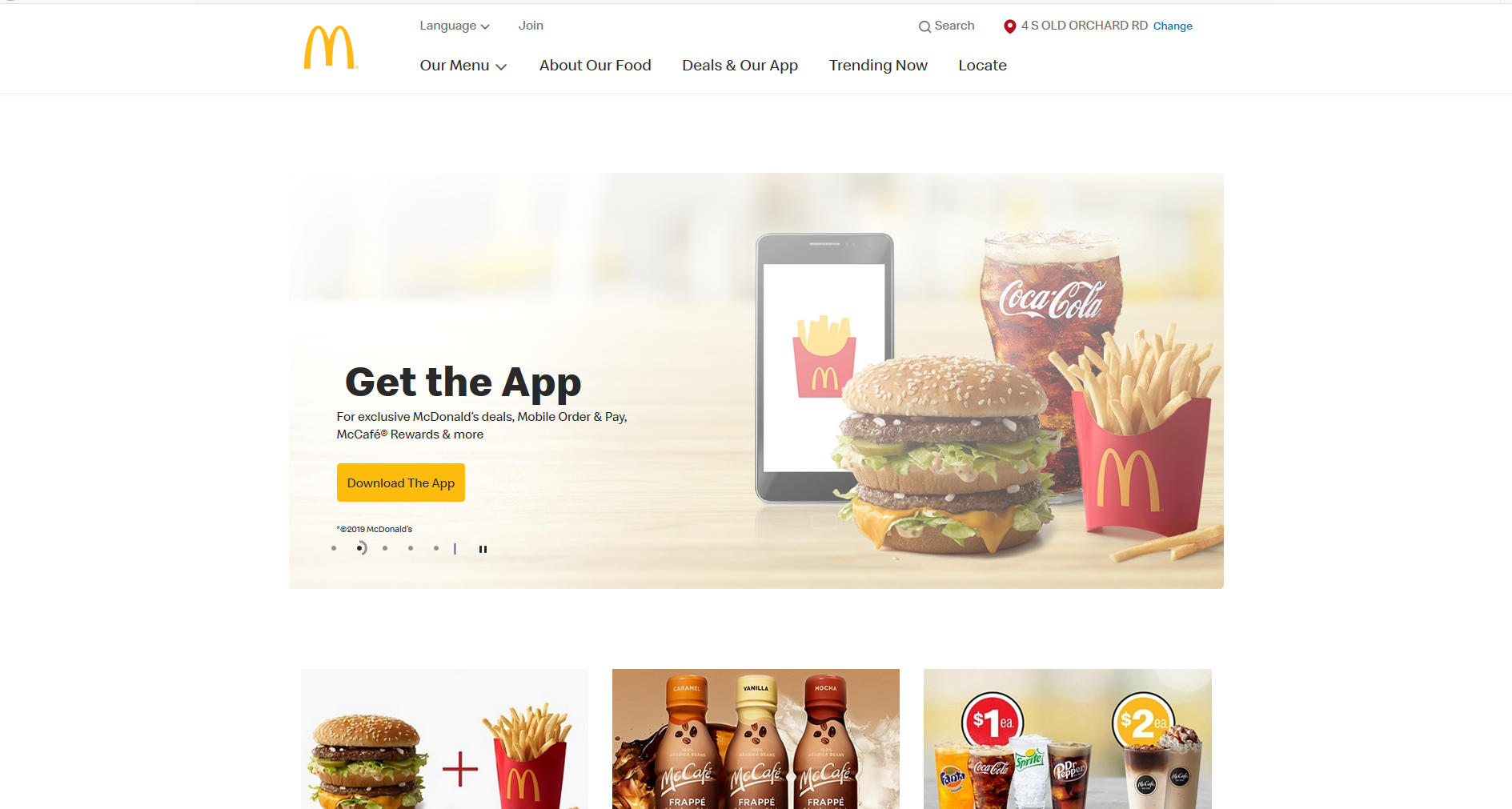 Interkulturní marketing
18. říjen 2024